Figure 3.  Areas of PFC showing a materials by condition interaction. The y-axis represents the difference between ...
Cereb Cortex, Volume 13, Issue 3, March 2003, Pages 265–273, https://doi.org/10.1093/cercor/13.3.265
The content of this slide may be subject to copyright: please see the slide notes for details.
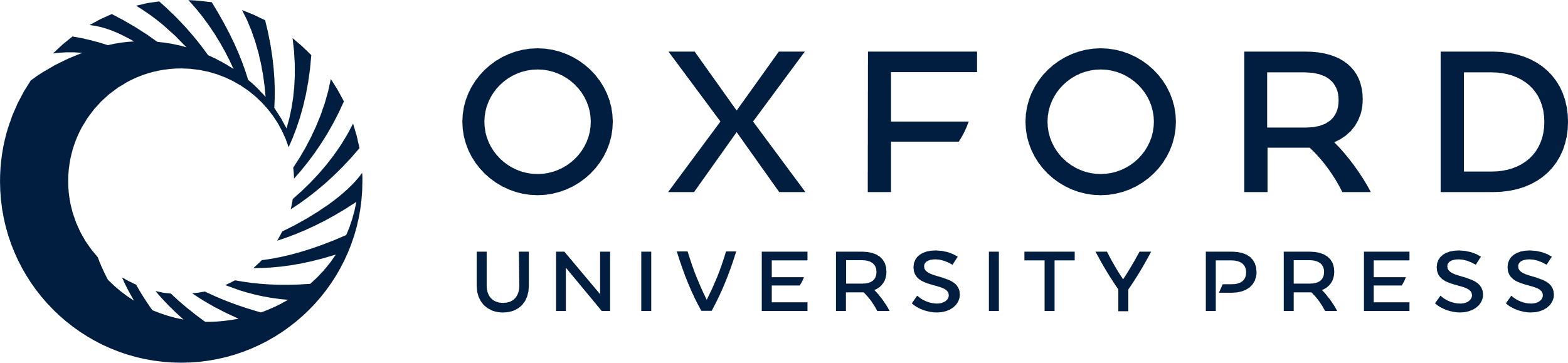 [Speaker Notes: Figure 3.  Areas of PFC showing a materials by condition interaction. The y-axis represents the difference between refresh and read in percentage change (times 4 and 5 relative to time 1); W, words; O, objects; P, patterns. (A) A region of left GFm, BA 9/8 (x = −52, y = 12, z = 40) showing refresh > read for words (P  0.10). (B) A region of left GFs/GFm, BA 10, 9 (x = −18, y = 54, z = 20) showing refresh > read for both objects (P < 0.06) and patterns (P  0.10). (C) A region of right GFi, BA 47 (x = 46, y = 20, z = −4) showing refresh > read (P  0.10).


Unless provided in the caption above, the following copyright applies to the content of this slide: © Oxford University Press]